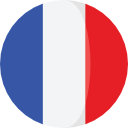 FF:ROM1BFR01 Francouzština I 
(pro nefrancouzštináře)
LEÇON 5
LIAISON
koncová spoluhláska sa vysloví pred slovom začínajúcim sa 
  na samohlásku alebo nemé h: très utile [tʀpεzytil]
výslovnosť niektorých spoluhlások sa pri viazaní mení: 	

- d sa číta ako [t]: un grand ami [œ̃gʀɑ̃tami]
- g sa číta ako [k]: un long arrêt [œ̃lɔ̃kaʀε]
- s sa číta ako [z]: les yeux [lezjø]
x sa číta ako [z]: de beaux yeux [dəbozjø]
- f sa číta ako [v] iba v číslovke neuf pri udávaní času a veku:
neuf heures [nœvœʀ] ; neuf ans [nœvɑ̃]
ALE:  neuf enfants [nœfɑ̃fɑ̃]	
- nosovky: pri viazaní vyslovíme aj koncové n: en avril [ɑ̃navʀil]





slová vo francúzštine neviažeme vždy a všade
POVINNÉ VIAZANIE
- pri slovách gramaticky a významovo úzko spojených

člen + podstatné meno: des artistes [dezaʀtist]
ukazovacie alebo privlastňovacie zámeno + podstatné meno
  ces années [sezane] ; leurs œuvres [lœʀzœvʀ]
prídavné meno + podstatné meno: chers amis [ʃεʀzami]
osobné zámeno + sloveso: vous avez [vuzave]
číslovka: deux heures [dœzœʀ] ; cent ans [sɑ̃tɑ̃]
jednoslovné príslovky: très agréable [tʀεzagʀeabl]
jednoslabičná predložka: dans un bar [dɑ̃zœ̃baʀ]
ZAKÁZANÉ VIAZANIE

pred et, oui, huit, onze: et après [eapʀε]
                                    mais oui [mεwi]
                                    tous les huit ans [tuleɥitɑ̃]
                                    leurs onze filles [lœʀɔ̃zfij]
pred aspirovaným h: les héros [leeʀo] 
                                les Hongrois [leɔ̃gʀwa]
v dátumoch: le trois avril [lə tʀwaavʀil]
ADJECTIFS NUMÉRAUX
ADJECTIFS NUMÉRAUX CARDINAUX
v dátume: le 2 (deux) mai, 
                 iba „prvá“ je radová: le 1er (premier) mai
v poradí panovníkov, pápežov: Louis XIV (quatorze)
                                              Jean-Paul 1er (premier) 
číslovanie lekcií, stránok, zväzkov: page 56 (cinquante-six)
Un peu de vocabulaire...
randonnée (f)				túra		
patinage (m)				korčuľovanie/bruslení
  patiner 					korčuľovať sa
équitation (f)				jazda na koni
  faire de l‘équitation			jazdiť na koni
volley-ball, volley (m)			volejbal
  jouer au volley-ball			hrať volejbal
ski (m)					lyže
  faire du ski				lyžovať sa
Exercices
cvičenia na hodine: Grammaire progressive : p.19/1, p.63/3, 4	                      cvicenie_z_hodiny_lecon_4_5 : ex. 1, 2, 3, 4
devoir à la maison : devoir_maison_lecon_4_5